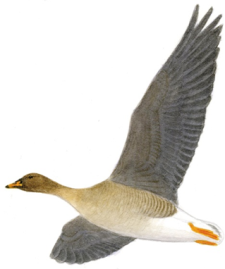 Data on Bean Goose hunting in SwedeN
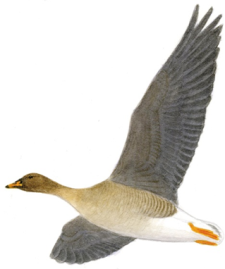 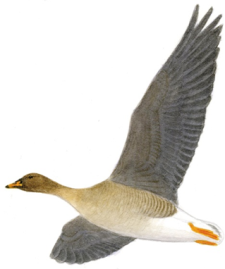 Data on Bean Goose hunting in SwedeN
Niklas Liljebäck
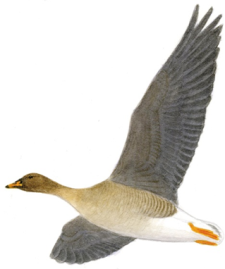 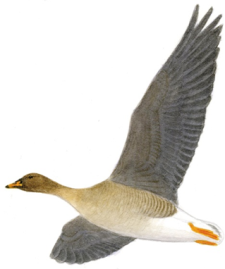 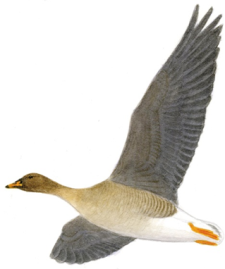 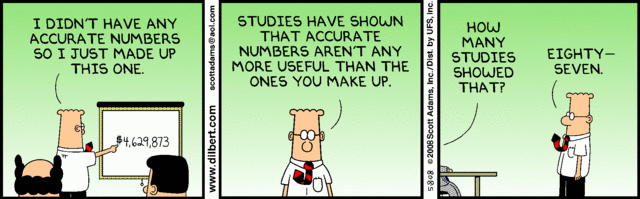 iData on Bean Goose hunting in SwedeN
Bean goose has a long history as quarry species in Sweden
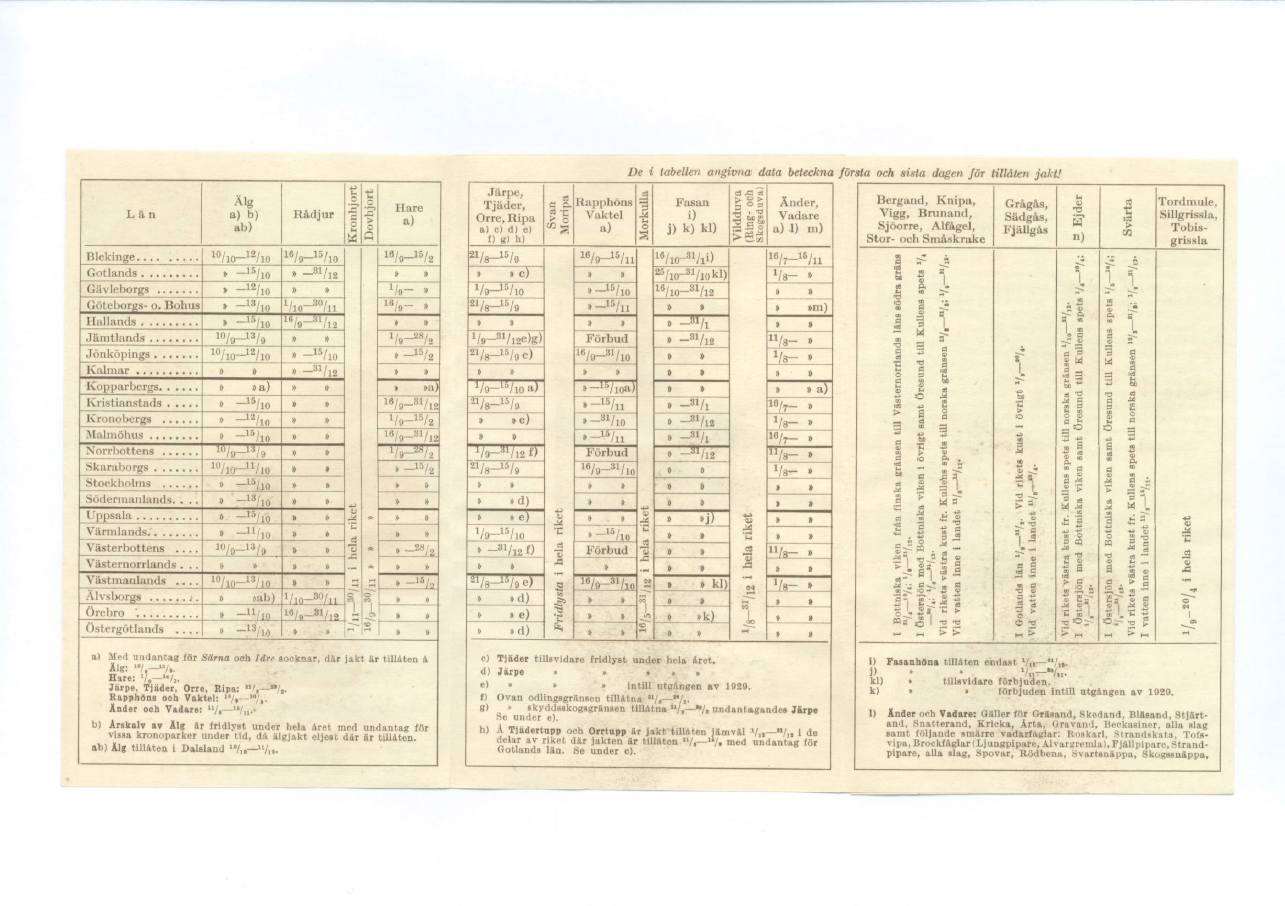 Hunting periods 1928!
Greylag-,Bean-, and Lesser White fronted Goose: 
On island of Gotland 1 sept to 31 march. 
By the cost of the Kingdom  1 sept to 20 april.
Inland waters 11 aug to 20 april.
Data on Bean Goose hunting in SwedeN
Bean Goose bag vs Goose count data
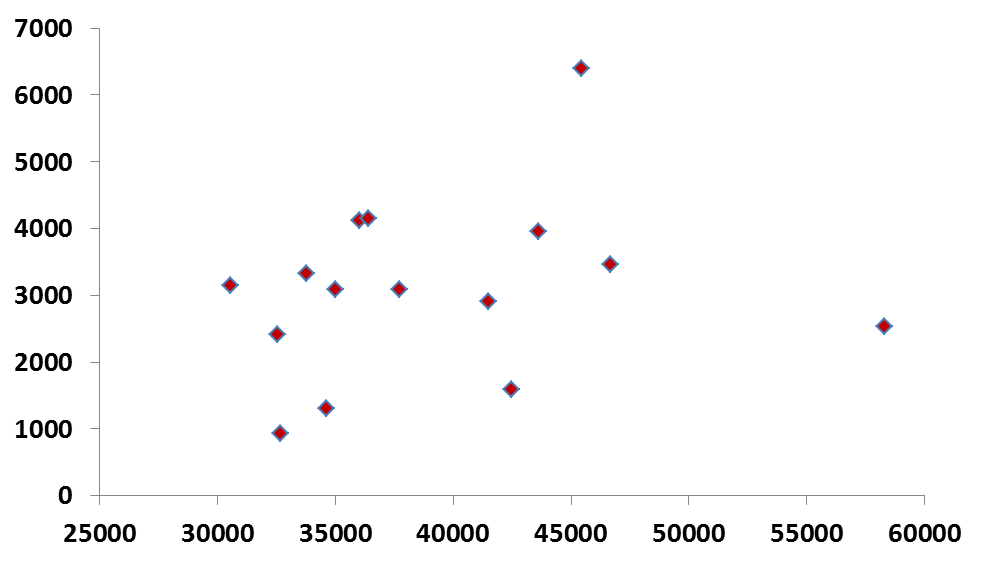 No relation between winter/atumn counts 
and harvest levels!
Data on Bean Goose hunting in SwedeN
Proportion of total goose harvest among different countys in sweden
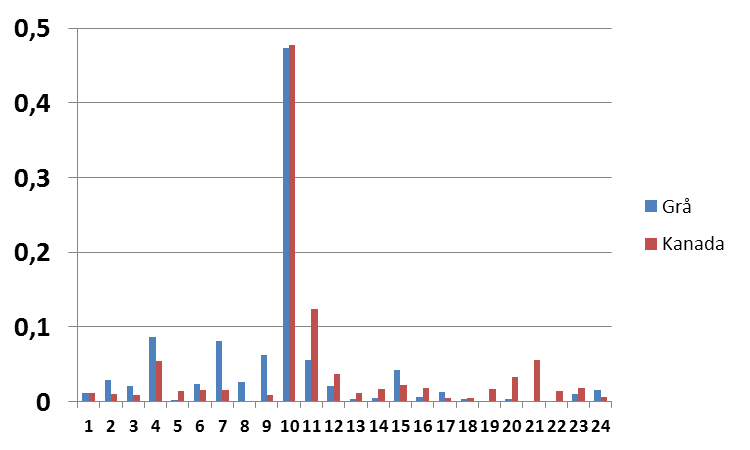 Proportion of total bag
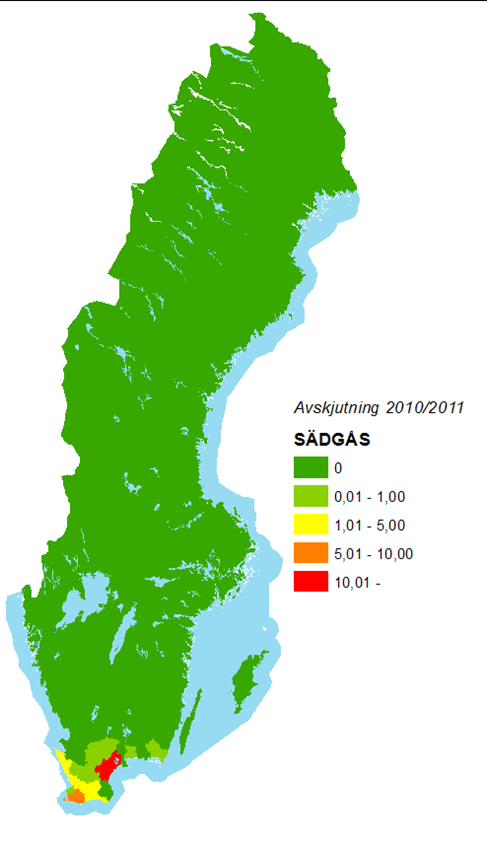 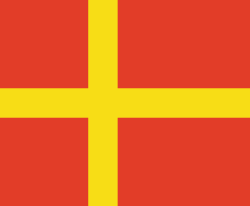 Skåne
Hl
County
Data on Bean Goose hunting in SwedeN
Bean goose bag in Sweden 1997-2011 (”hunting years” i.e. 2011 corresponds to 2011/2012
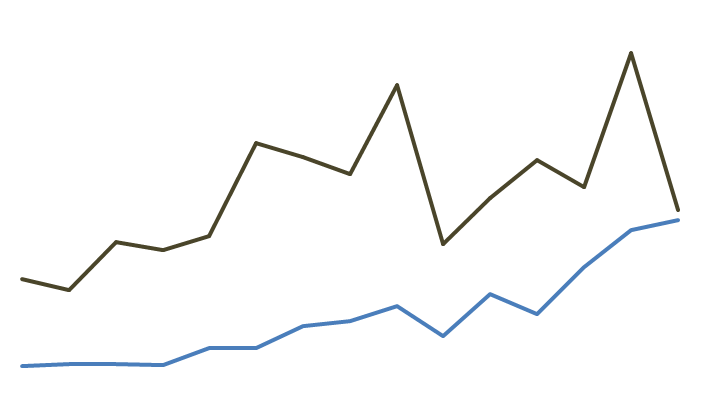 50000
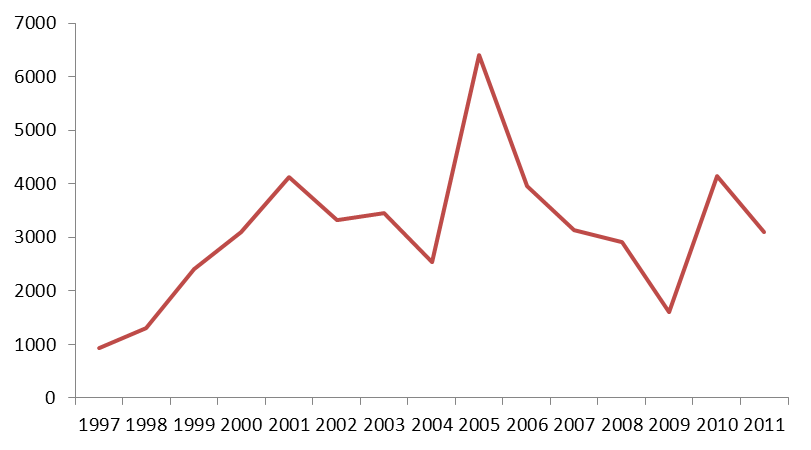 Canada goose
25000
Mean 3100
Greylag Goose
5000
Data on Bean Goose hunting in SwedeN
High variation in Bean goose bag due to climate!?
Depending on climate during autumn/winter high numbers of Bean Geese 
spend long time in Skåne
Certain winter conditions creates favourable conditions for hunting. 
Common pattern for Canada- and Bean Goose
© Sten Christoffersson
Data on Bean Goose hunting in SwedeN
Proportion of 1 cy-birds in the total bag of Bean Goose in one estate in eastern Scania 1985-2002
GG
Can
% of 
tot bag
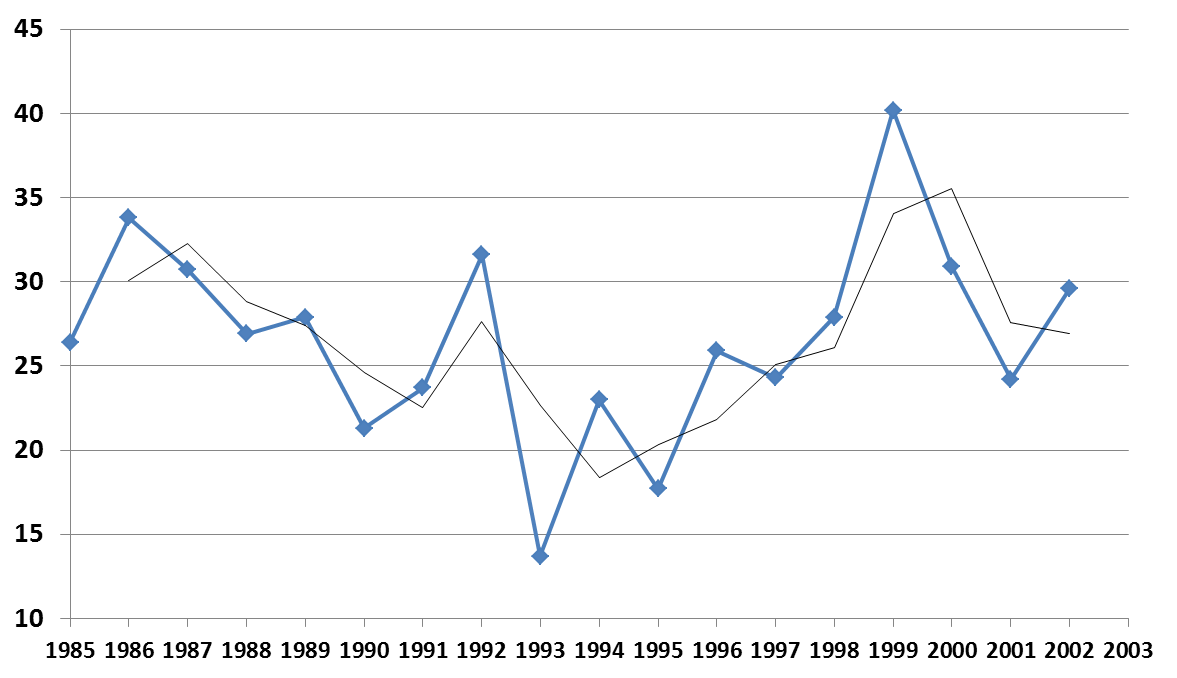 GG
GG
GG
Can
GG
Can
Can
Can
Can = Canada Goose
Can
GG = Greylag Goose
Data on Bean Goose hunting in SwedeN
Sex ratio in Bean-, Greylag- and Canada goose bag at different estates respectively
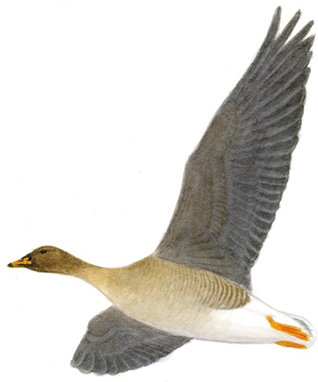 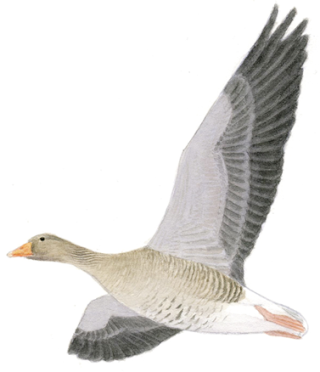 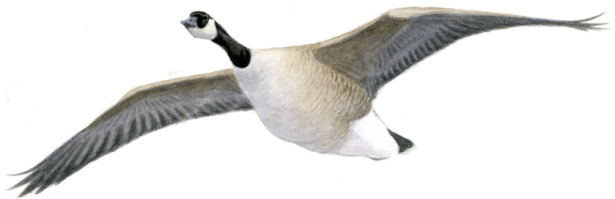 Data on Bean Goose hunting in SwedeN
Results from ”Interviews”!
Countyboards - three out of four (not inc. Skåne) that may allow protective hunting 
on Bean Goose 

Know about the situation for bean goose population- highly restrictive
Few birds shot – ”some tens” per County
Some substitutes for Bean Goose-damage in one County
Larger estates in Skåne that have ”professional game management” 
and hunt for Bean Goose

Some income from bean goose hunting- hard to set to species level
More importan as a tool to reduce conflict with agriculture interest
Bean Goose have high status but today few hunting events focus on Bean Goose
Harder restrictions will increase agricultural conflict
Data on Bean Goose hunting in SwedeN
Thank you!
Proportion of 1 cy-birds in the total bag of Bean Goose in one estate in eastern Scania
1985-2002
GG
Can
% of 
tot bag
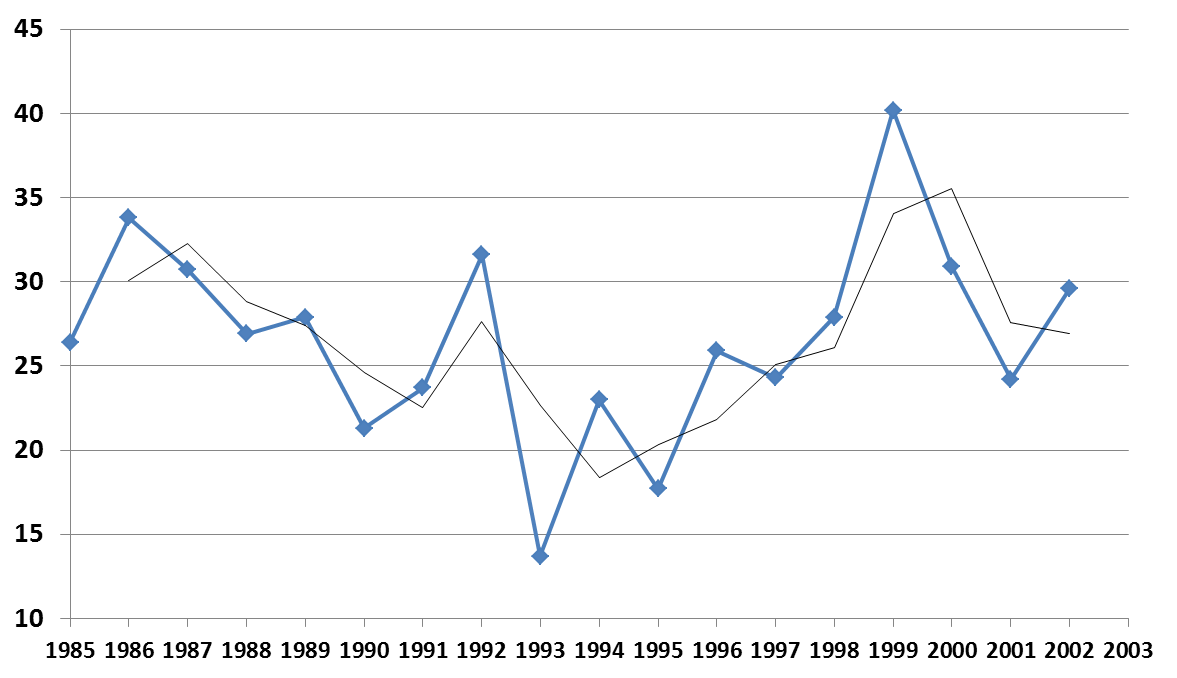 GG
GG
GG
Can
GG
Can
Can
Can
Can
Can = Canada Goose data from other estate
GG = Greylag Goose data from other estate
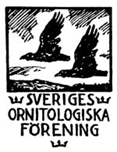 Comments from Birdlife Sweden SOF

Highly value the initative to work with a a
The goose situation in Sweden and hunters
Hunters having a lot of obligations i.e. reduce conflicts 
accompinied with increasing populations of deers, wildboar, geese
Protective hunting and other measures to prevent crop damage 
mostly done by ordinary hunters
Bean goose has a long history as quarry species in Sweden- traditional?
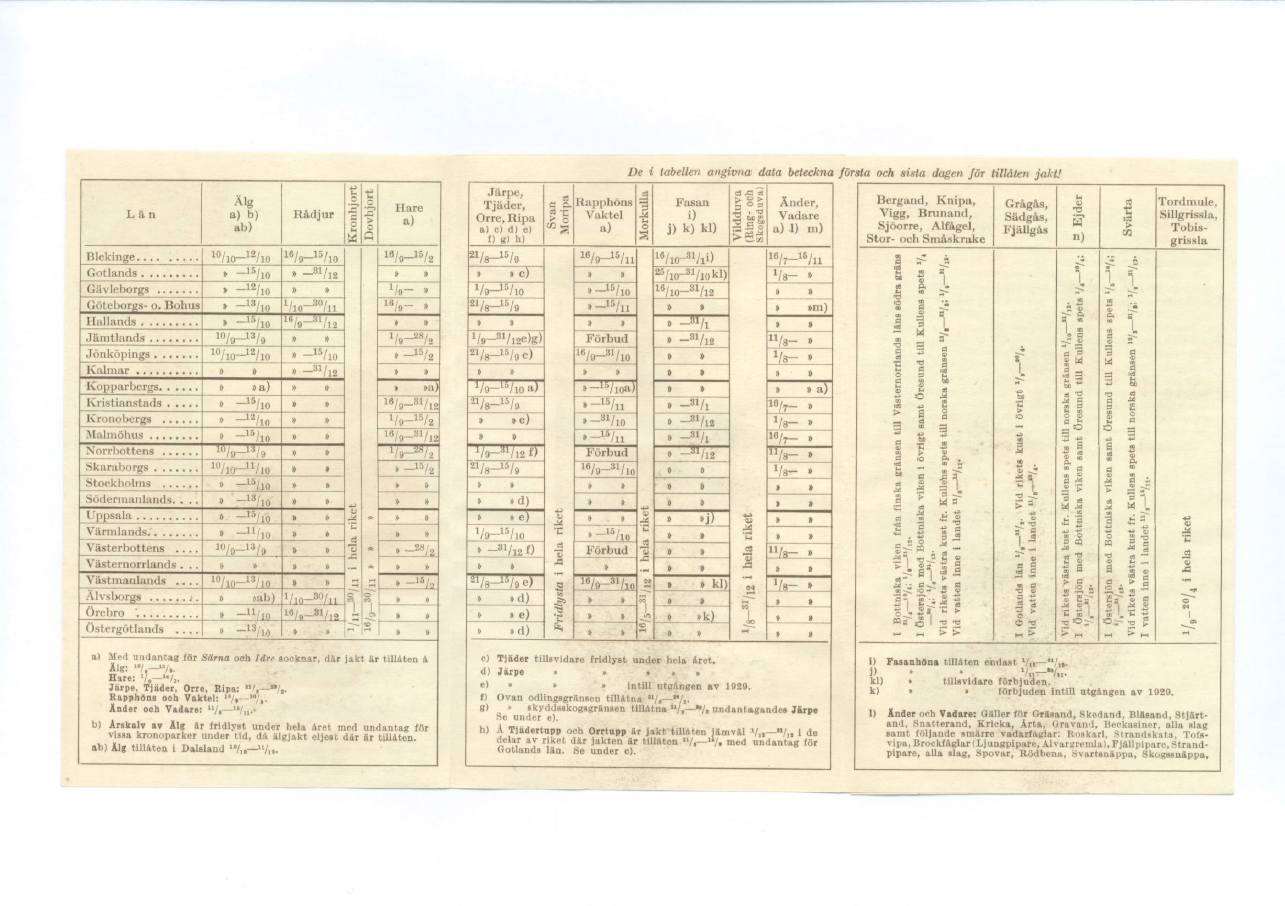 Hunting periods 1928
Greylag-,Bean-, and Lesser White fronted Goose: 
On island of Gotland 1 sept to 31 march. 
By the cost of the Kingdom  1 sept to 20 april.
Inland waters 11 aug to 20 april.
Bean Goose bag vs Goose count data
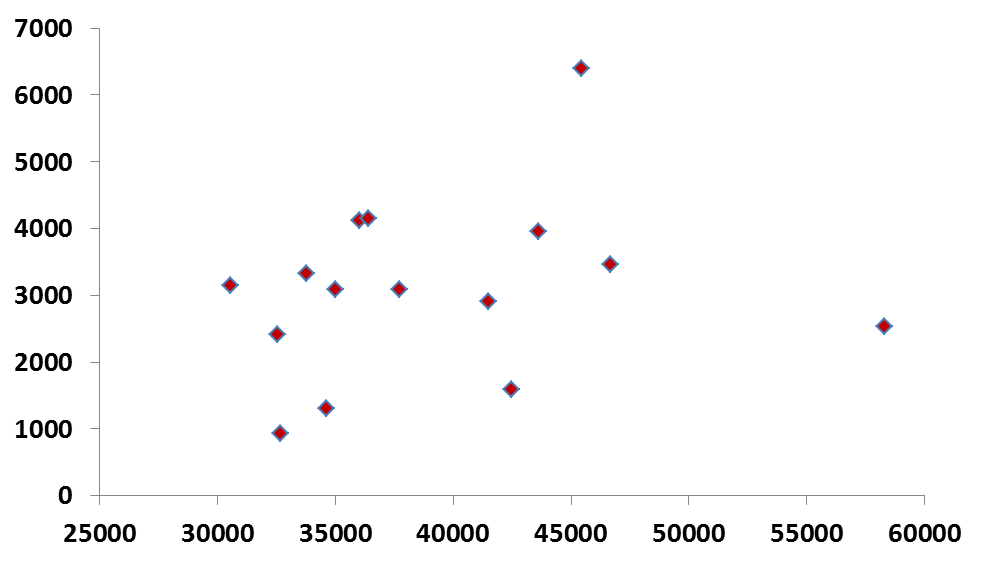 No relation between winter/atumn counts 
and harvest levels!